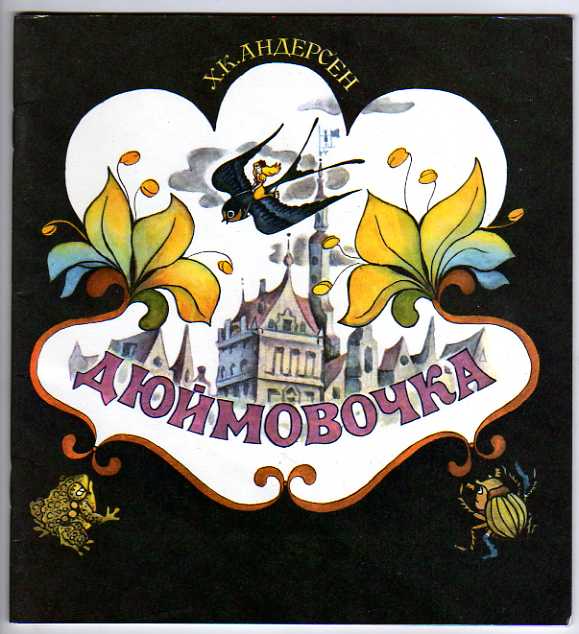 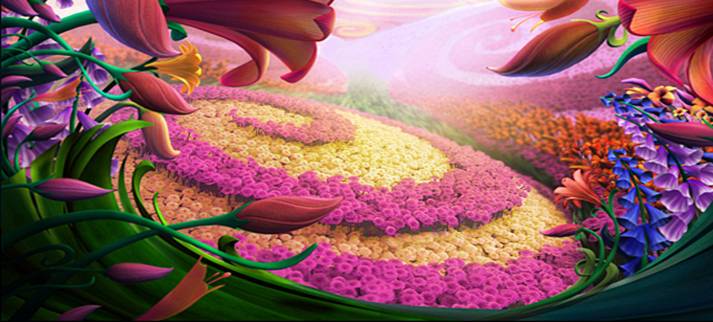 Мисс 
Дюймовочка
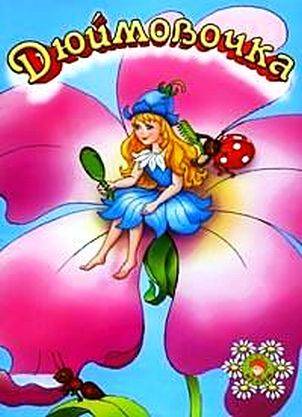 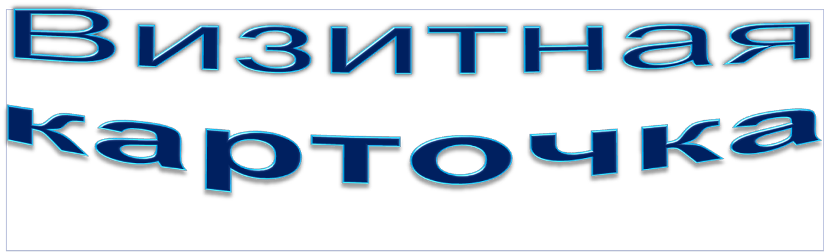 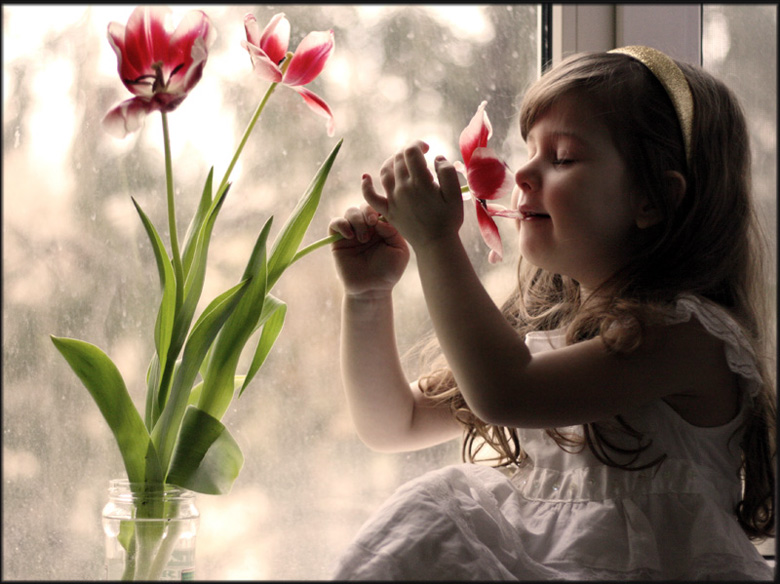 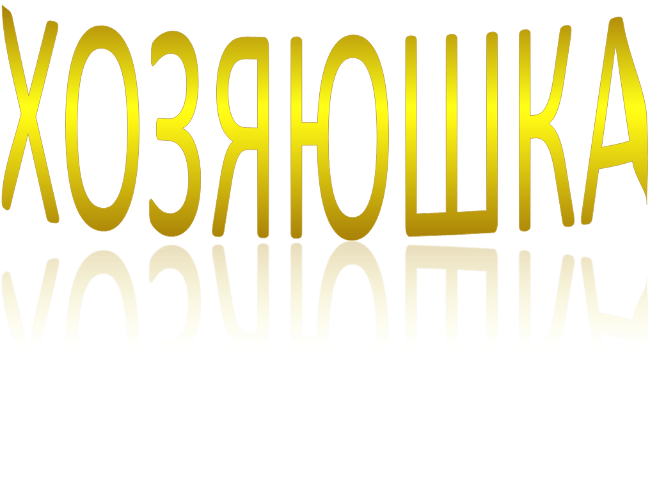 «Русская коса»
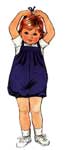 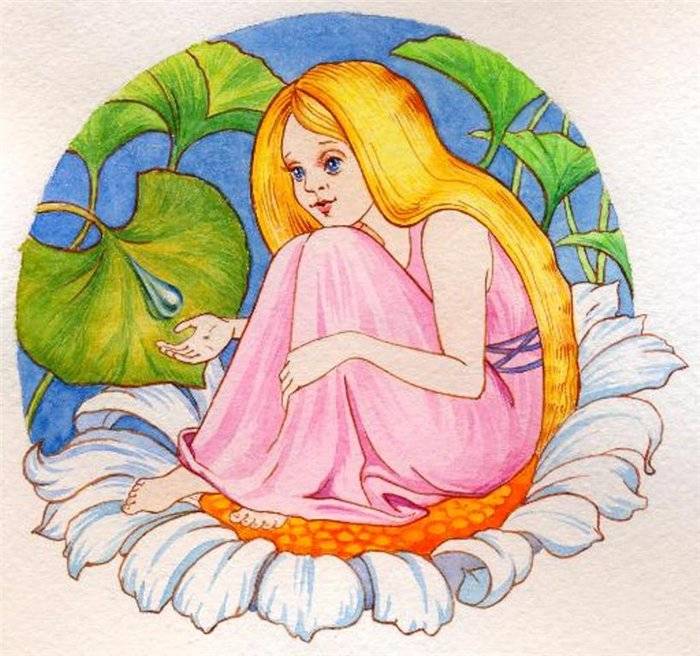 Зёрнышко к зёрнышку
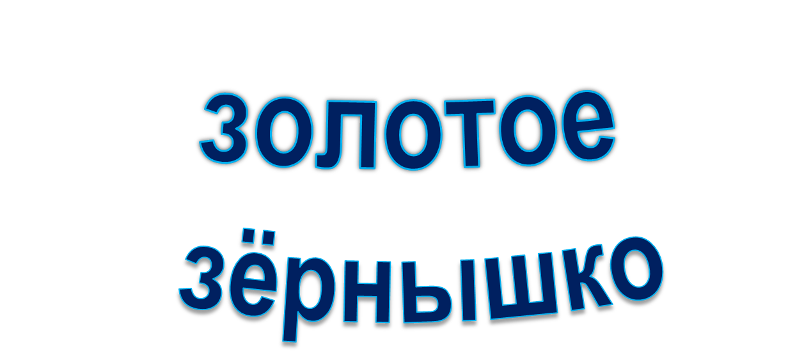 Знатоки сказок
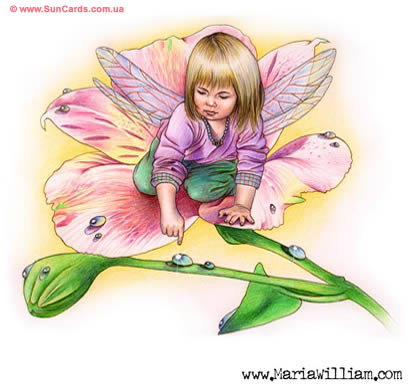 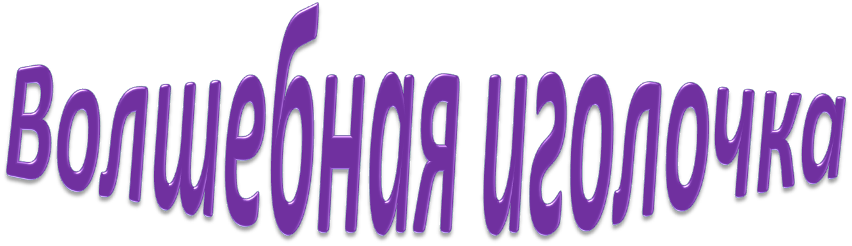 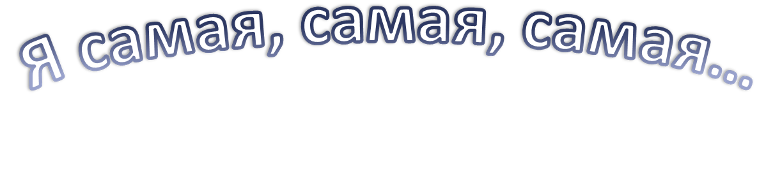 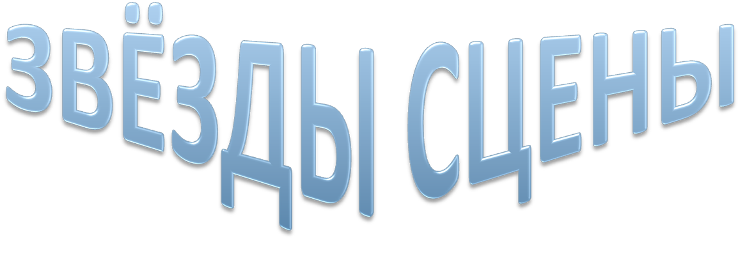 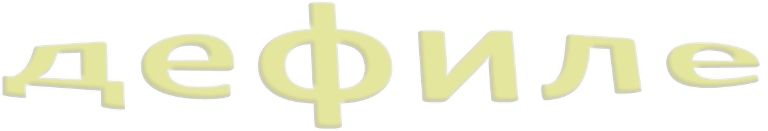 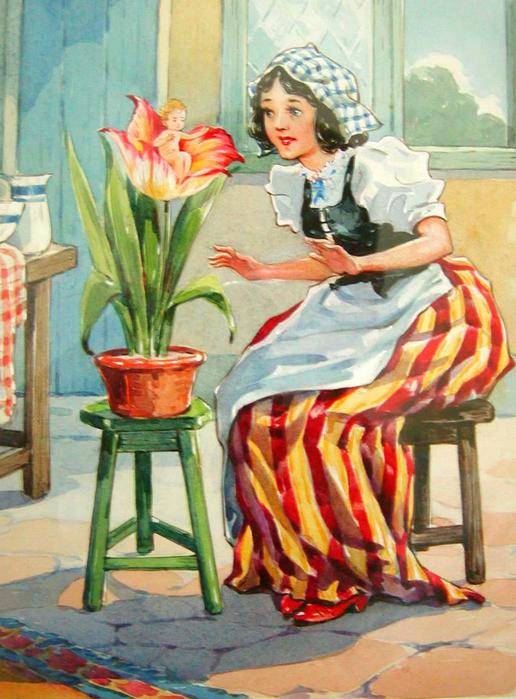 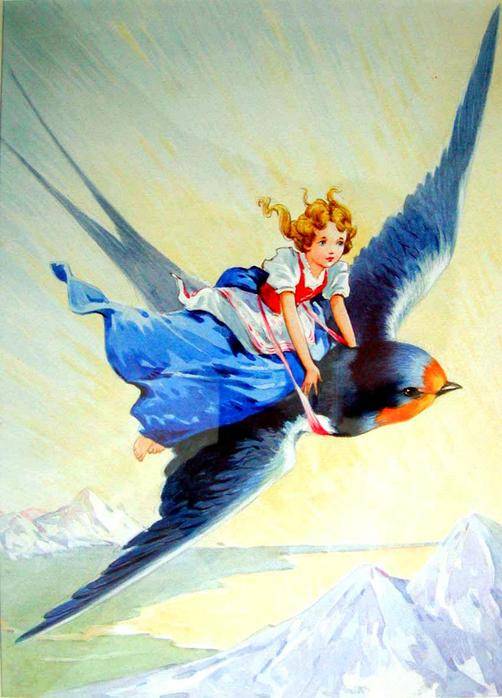 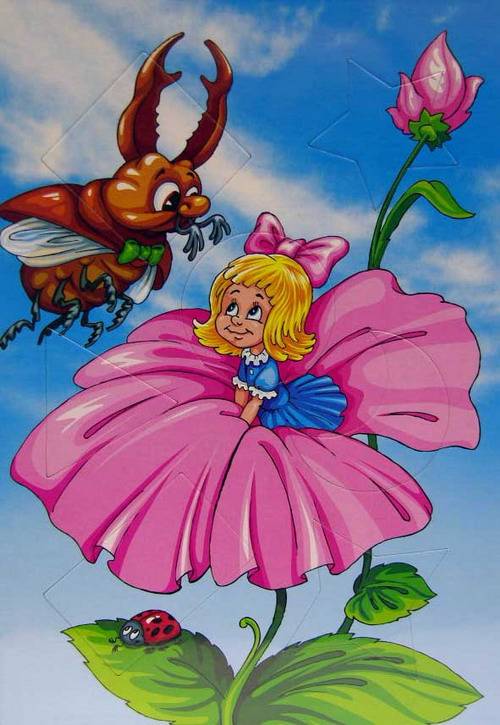 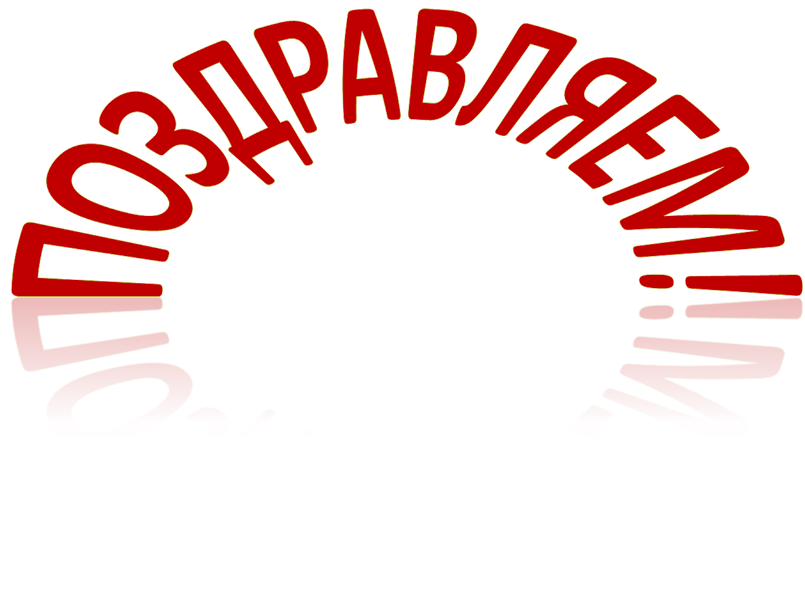 ПОЗДРАВЛЯЕМ!
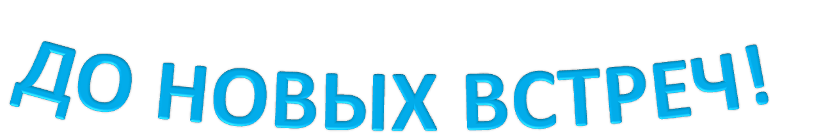